LOGO
金融行业工作汇报PPT模板
The Vision of Strong Presentation
汇报部门：职场大P话
敬请关注微信公众号：职场大P话（模板最后有二维码），获取更多原创模板。基于演示设计的一站式在线演示、素材销售、服务交易系统。
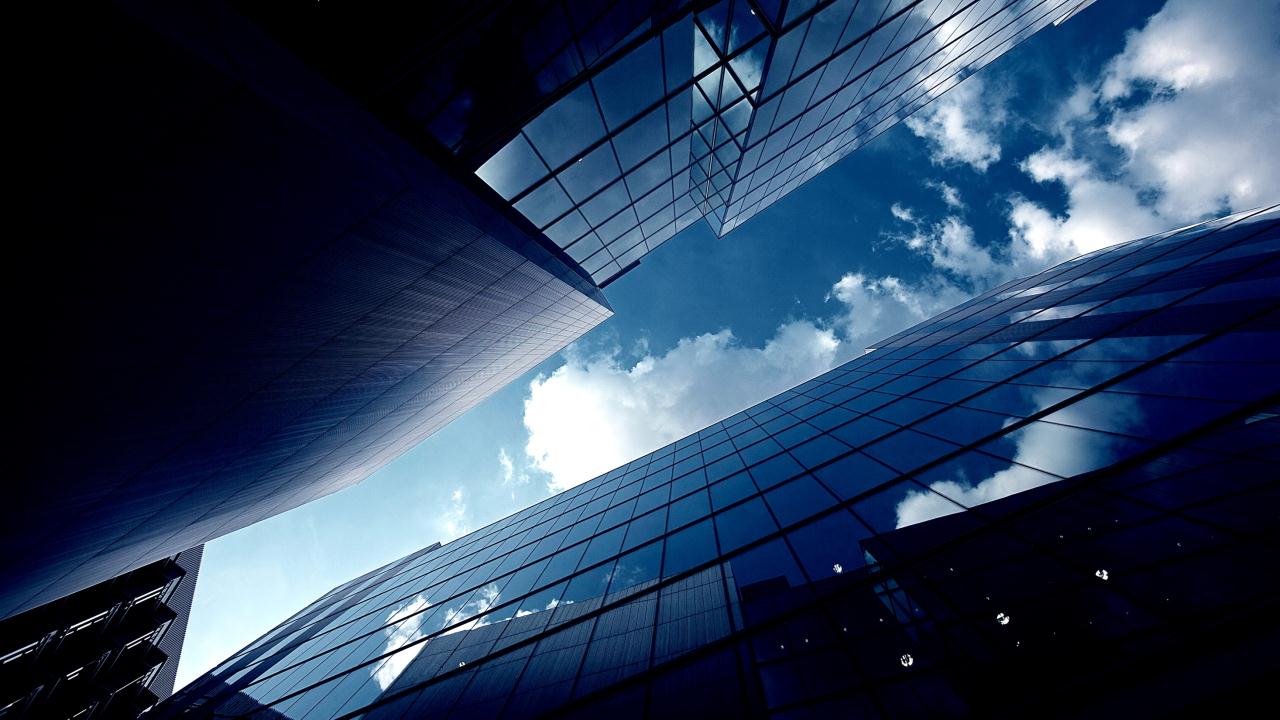 点击添加标题
The Vision of Strong Presentation
点击添加标题
点击添加标题
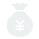 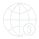 敬请关注微信公众号：职场大P话（模板最后有二维码），获取更多原创模板。
敬请关注微信公众号：职场大P话（模板最后有二维码），获取更多原创模板。
点击添加标题
点击添加标题
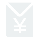 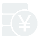 敬请关注微信公众号：职场大P话（模板最后有二维码），获取更多原创模板。
敬请关注微信公众号：职场大P话（模板最后有二维码），获取更多原创模板。
点击添加标题
点击添加标题
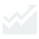 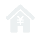 敬请关注微信公众号：职场大P话（模板最后有二维码），获取更多原创模板。
敬请关注微信公众号：职场大P话（模板最后有二维码），获取更多原创模板。
2017/3/5
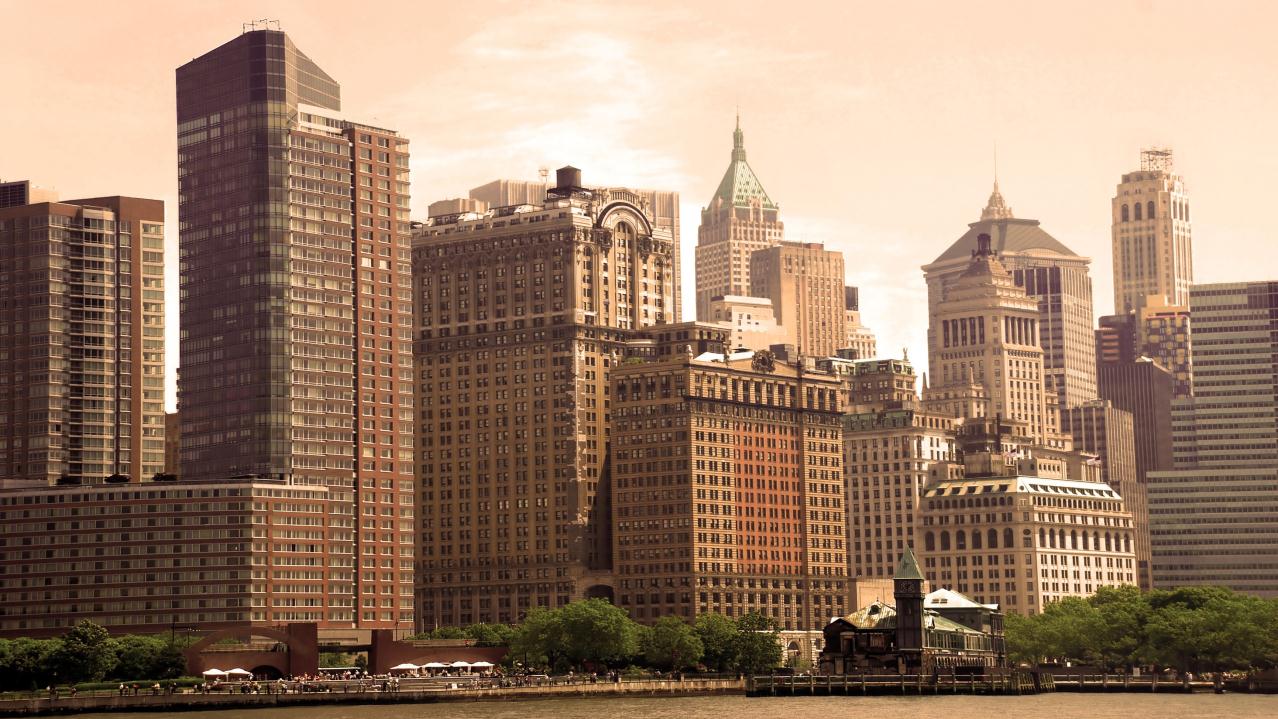 PPT模板下载：www.1ppt.com/moban/     行业PPT模板：www.1ppt.com/hangye/ 
节日PPT模板：www.1ppt.com/jieri/           PPT素材下载：www.1ppt.com/sucai/
PPT背景图片：www.1ppt.com/beijing/      PPT图表下载：www.1ppt.com/tubiao/      
优秀PPT下载：www.1ppt.com/xiazai/        PPT教程： www.1ppt.com/powerpoint/      
Word教程： www.1ppt.com/word/              Excel教程：www.1ppt.com/excel/  
资料下载：www.1ppt.com/ziliao/                PPT课件下载：www.1ppt.com/kejian/ 
范文下载：www.1ppt.com/fanwen/             试卷下载：www.1ppt.com/shiti/  
教案下载：www.1ppt.com/jiaoan/        PPT论坛：www.1ppt.cn
点击添加标题
1
点击添加简短的说明文字
敬请关注微信公众号：职场大P话（模板最后有二维码），获取更多原创模板。基于演示设计的一站式在线演示、素材销售、服务交易系统。诞生于2013年，由中国专业PPT设计领跑者上海锐普广告有限公司整合锐普PPT设计、锐普PPT论坛、锐普PPT商城、锐普PPT市场等资源组建成立
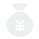 点击添加标题
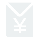 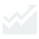 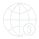 小标题
小标题
小标题
小标题
基于演示设计的一站式在线演示、素材销售、服务交易系统
基于演示设计的一站式在线演示、素材销售、服务交易系统
基于演示设计的一站式在线演示、素材销售、服务交易系统
基于演示设计的一站式在线演示、素材销售、服务交易系统
点击添加标题
敬请关注微信公众号：职场大P话（模板最后有二维码），获取更多原创模板。基于演示设计的一站式在线演示、素材销售、服务交易系统。诞生于2013年，由中国专业PPT设计领跑者上海锐普广告有限公司整合锐普PPT设计、锐普PPT论坛、锐普PPT商城、锐普PPT市场等资源组建成立
点击添加标题
点击添加标题
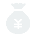 点击添加文字说明
点击添加标题
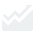 点击添加文字说明
点击添加标题
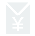 点击添加文字说明
点击添加标题
点击添加标题
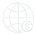 点击添加文字说明
基于演示设计的一站式在线演示、素材销售、服务交易系统。敬请关注微信公众号：职场大P话（模板最后有二维码），获取更多原创模板。
点击添加标题
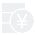 点击添加文字说明
点击添加标题
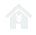 点击添加文字说明
点击添加标题
名称
点击添加标题
26%
26000
基于演示设计的一站式在线演示素材销售、服务交易系统。敬请关注微信公众号：职场大P话（模板最后有二维码），获取更多原创模板。
名称
30%
30000
名称
12%
12000
32%
名称
32000
点击添加标题
点击添加
敬请关注微信公众号：职场大P话（模板最后有二维码），获取更多原创模板。服务交易系统诞生于2013年，由中国专业PPT设计领跑者上海锐普广告有限公司整合锐普PPT设计、锐普PPT论坛、锐普PPT商城、锐普PPT市场等资源组建成立
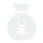 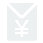 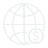 小标题
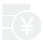 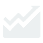 小标题
小标题
小标题
点击添加标题
点击添加标题
点击添加标题
01
02
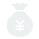 基于演示设计的一站式在线演示素材销售服务交易系统
基于演示设计的一站式在线演示素材销售服务交易系统
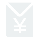 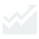 点击添加标题
点击添加标题
04
03
基于演示设计的一站式在线演示素材销售服务交易系统
基于演示设计的一站式在线演示素材销售服务交易系统
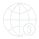 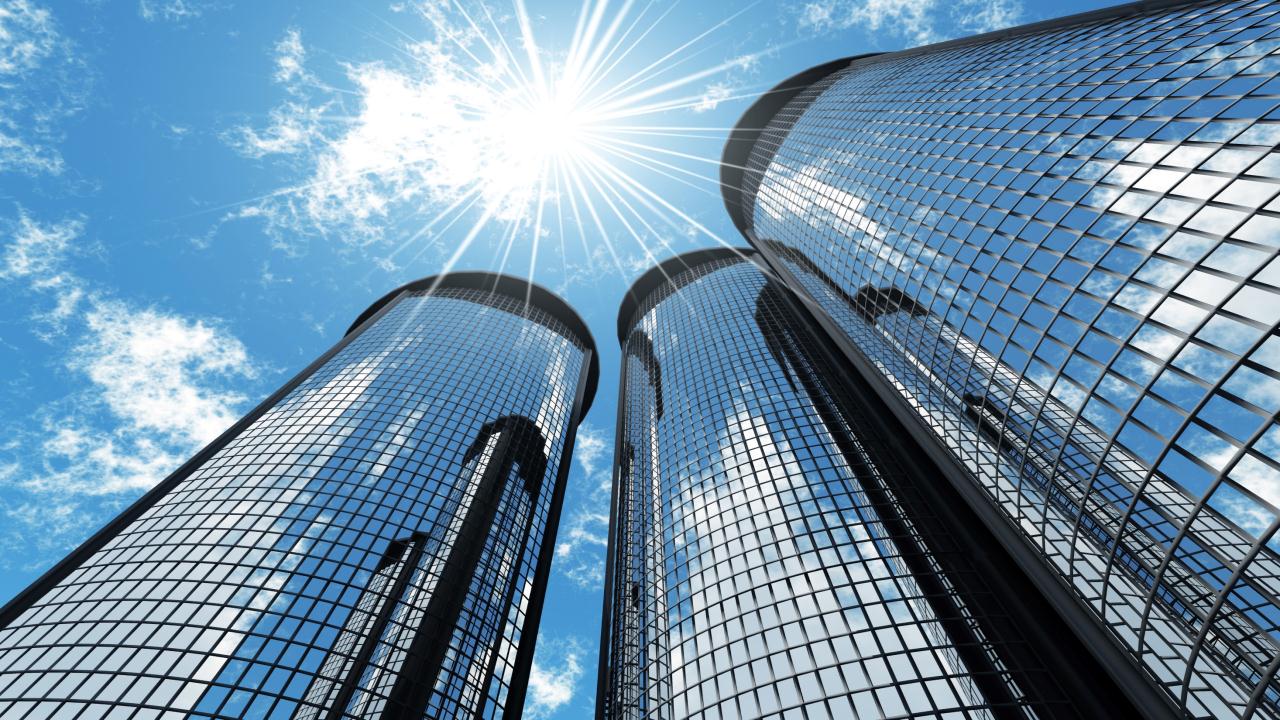 点击添加标题
点击添加标题
80
基于演示设计的一站式在线演示素材销售、服务交易系统诞生于2013年，由中国专业PPT设计领跑者上海锐普广告有限公司整合
60
20
0
2010
2011
2012
2013
2014
2015
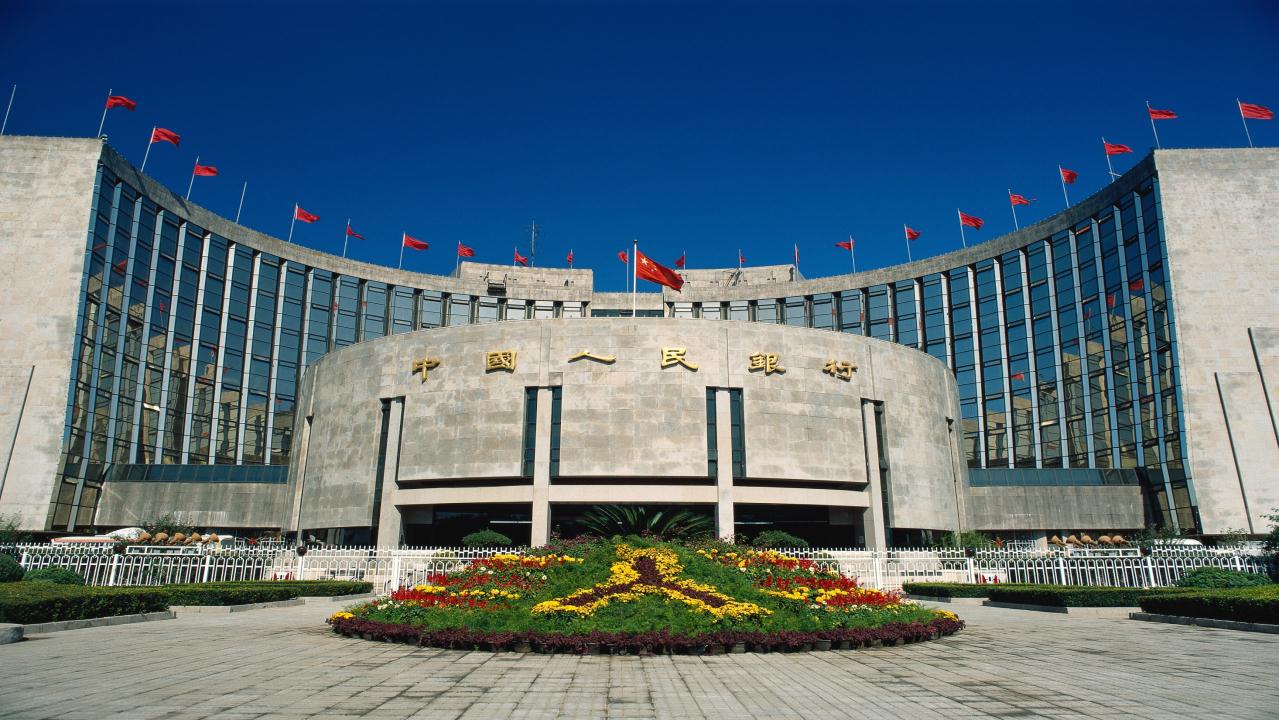 点击添加标题
基于演示设计的一站式在线演示素材销售、服务交易系统
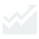 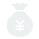 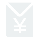 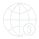 点击添加标题
基于演示设计的一站式在线演示素材销售、服务交易系统诞生于2013年，由中国专业PPT设计领跑者上海锐普广告有限公司整合锐普PPT设计、锐普PPT论坛、锐普PPT商城、锐普PPT市场等资源组建成立
点击添加标题
点击添加标题
点击添加标题
01
03
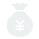 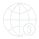 基于演示设计的一站式在线演示素材销售、服务交易系统
基于演示设计的一站式在线演示素材销售、服务交易系统
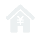 点击添加标题
点击添加标题
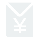 02
04
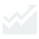 基于演示设计的一站式在线演示素材销售、服务交易系统
基于演示设计的一站式在线演示素材销售、服务交易系统
点击添加标题
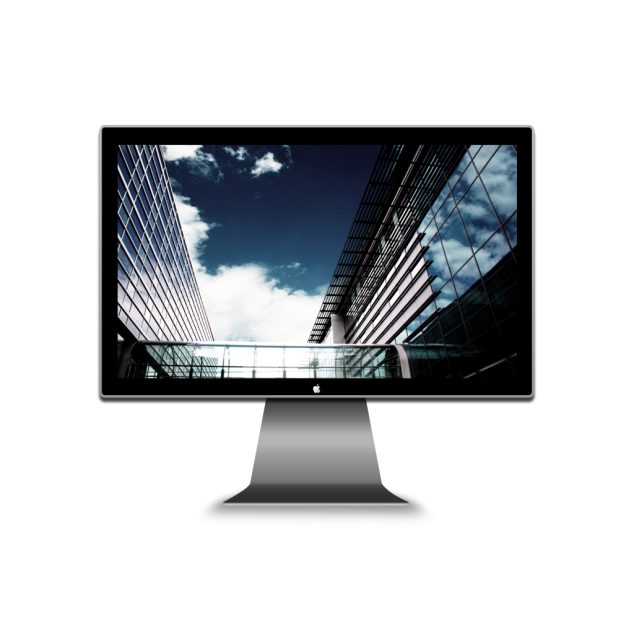 点击添加标题
敬请关注微信公众号：职场大P话（模板最后有二维码），获取更多原创模板。
点击添加标题
敬请关注微信公众号：职场大P话（模板最后有二维码），获取更多原创模板。
点击添加标题
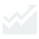 敬请关注微信公众号：职场大P话（模板最后有二维码），获取更多原创模板。
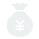 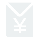 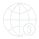 点击添加标题
敬请关注微信公众号：职场大P话（模板最后有二维码），获取更多原创模板。
点击添加标题
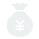 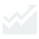 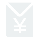 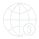 存款
存管
理财
网银
点击添加标题
点击添加标题
点击添加标题
点击添加标题
基于演示设计的一站式在线演示素材销售、服务交易系统诞生于2013年，由中国专业PPT设计领跑者上海锐普广告有限公司整合
基于演示设计的一站式在线演示素材销售、服务交易系统诞生于2013年，由中国专业PPT设计领跑者上海锐普广告有限公司整合
基于演示设计的一站式在线演示素材销售、服务交易系统诞生于2013年，由中国专业PPT设计领跑者上海锐普广告有限公司整合
基于演示设计的一站式在线演示素材销售、服务交易系统诞生于2013年，由中国专业PPT设计领跑者上海锐普广告有限公司整合
点击添加标题
存款余额
点击添加标题
基于演示设计的一站式在线演示素材销售、服务交易系统
800000000
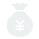 点击添加标题
理财余额
基于演示设计的一站式在线演示素材销售、服务交易系统
800000000
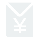 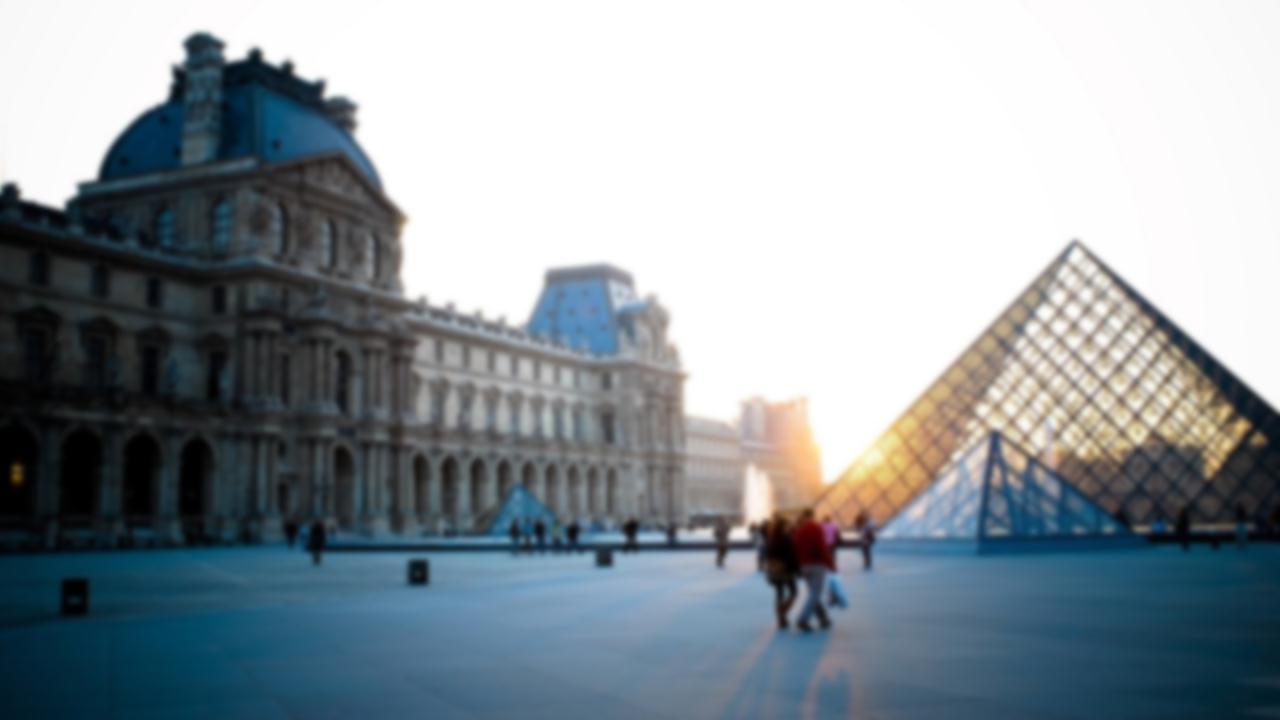 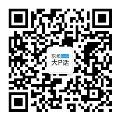 微信公众号：职场大P话
更多精彩，敬请扫描！
Thank You
本模板为职场大P话（演界网ID：强者视觉）原创模板，请勿商用。扫面上面的二维码关注微信公众号，定期更新原创PPT模板及教程。
The Vision Of Strong
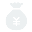 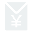 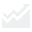 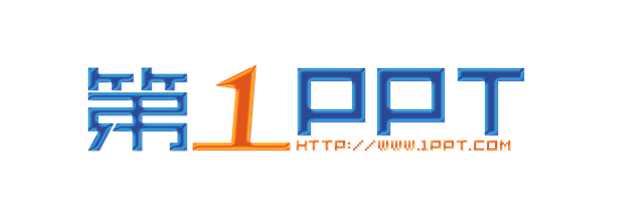 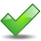 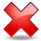 可以在下列情况使用
不限次数的用于您个人/公司、企业的商业演示。
拷贝模板中的内容用于其它幻灯片母版中使用。
不可以在以下情况使用
用于任何形式的在线付费下载。
收集整理我们发布的免费资源后，刻录光碟销售。
PPT模板下载：www.1ppt.com/moban/                行业PPT模板：www.1ppt.com/hangye/ 
节日PPT模板：www.1ppt.com/jieri/                      PPT素材下载：www.1ppt.com/sucai/
PPT背景图片：www.1ppt.com/beijing/                 PPT图表下载：www.1ppt.com/tubiao/      
优秀PPT下载：www.1ppt.com/xiazai/                   PPT教程：       www.1ppt.com/powerpoint/      
Word教程：    www.1ppt.com/word/                    Excel教程：     www.1ppt.com/excel/  
资料下载：      www.1ppt.com/ziliao/                    PPT课件下载：www.1ppt.com/kejian/ 
范文下载：      www.1ppt.com/fanwen/                 试卷下载：      www.1ppt.com/shiti/  
教案下载：      www.1ppt.com/jiaoan/                   PPT论坛：      www.1ppt.cn